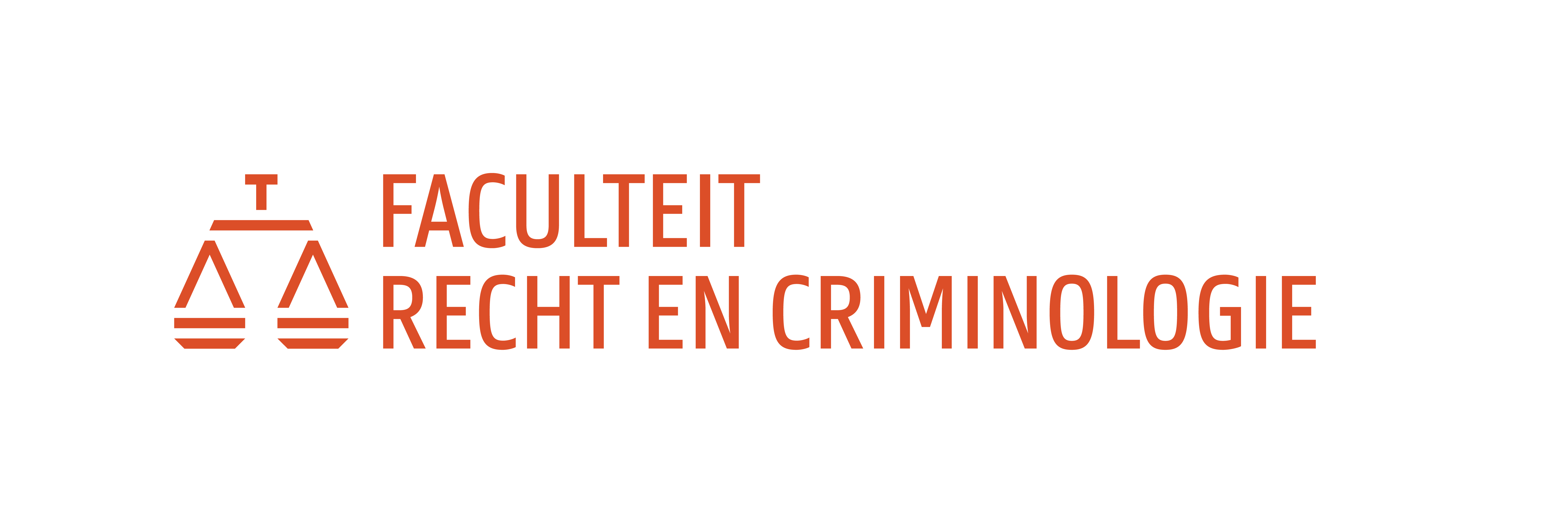 De meerwaarde van waardenLA valeur des valeursbij een hervorming van het oorspronkelijke afstammingsrecht
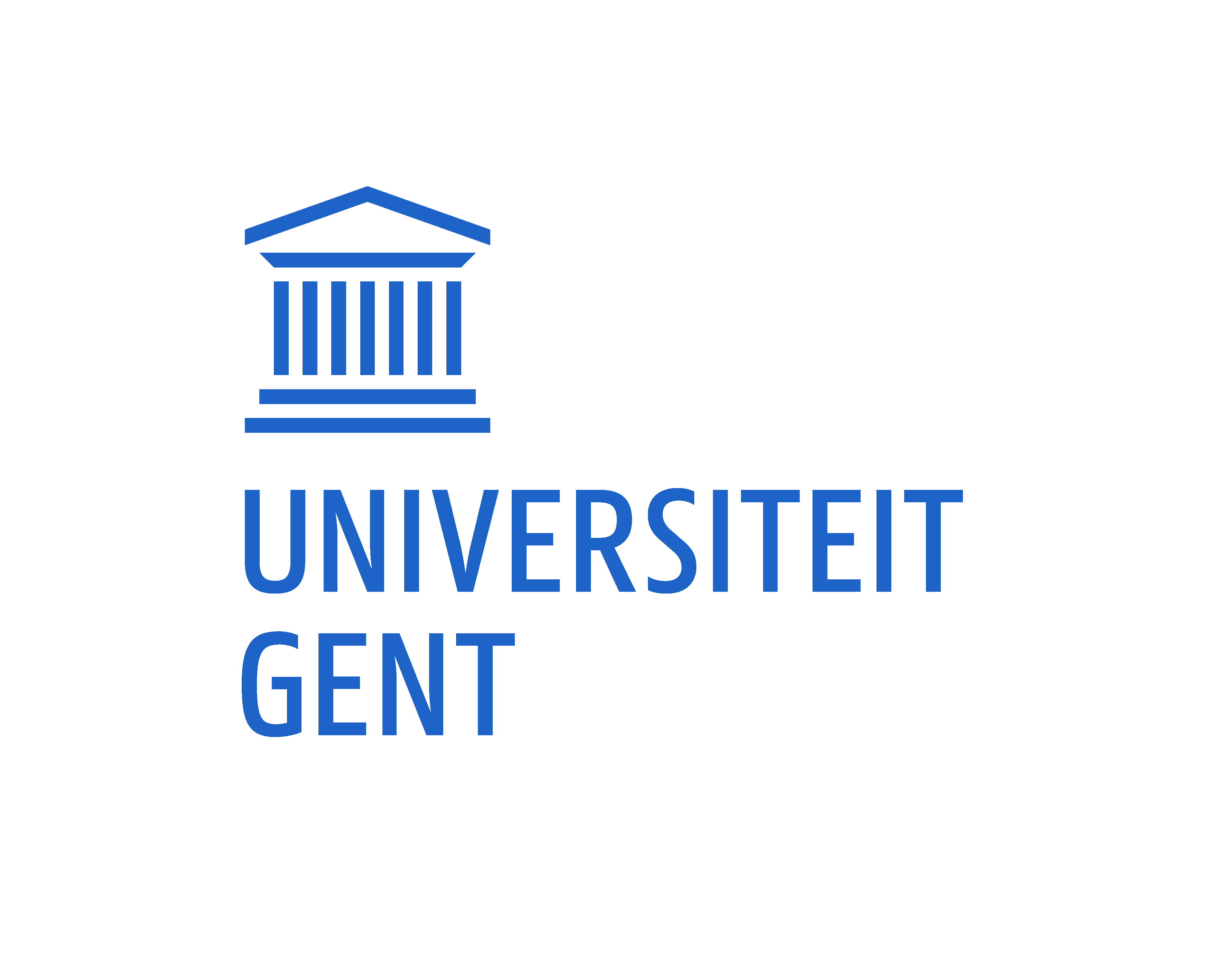 Leander Van Driessche
Beleidsvoorbereidend onderzoek
DOOR JURISTEN
5. Select the preferred Policy
4. Evaluate the policies
6. Implement the preferred policy
1. Define the problem
3. Identify alternative policies
2. Determine the evaluation criteria
Bron: Petrescu-Mag, R. M., Petrescu, D. C., Safirescu, O. C., Hetvary, M., Oroian, I. G., & Vâju, D. (2016). Developing Public Policy Options for Access to Drinking Water in Peripheral, Disaster and Polluted Rural Areas: A Case Study on Environment-Friendly and Conventional Technologies. Water, 8(3), 80. https://www.mdpi.com/2073-4441/8/3/80
2
Beleidsvoorbereidend onderzoek
DOOR JURISTEN
5. Select the preferred Policy
4. Evaluate the policies
6. Implement the preferred policy
1. Define the problem
2. Determine the evaluation criteria
3. Identify alternative policies
Bron: Petrescu-Mag, R. M., Petrescu, D. C., Safirescu, O. C., Hetvary, M., Oroian, I. G., & Vâju, D. (2016). Developing Public Policy Options for Access to Drinking Water in Peripheral, Disaster and Polluted Rural Areas: A Case Study on Environment-Friendly and Conventional Technologies. Water, 8(3), 80. https://www.mdpi.com/2073-4441/8/3/80
3
Beleidsvoorbereidend onderzoek
DOOR JURISTEN
5. Select the preferred Policy
4. Evaluate the policies
6. Implement the preferred policy
1. Define the problem
3. Identify alternative policies
2. Determine the evaluation criteria
Bron: Petrescu-Mag, R. M., Petrescu, D. C., Safirescu, O. C., Hetvary, M., Oroian, I. G., & Vâju, D. (2016). Developing Public Policy Options for Access to Drinking Water in Peripheral, Disaster and Polluted Rural Areas: A Case Study on Environment-Friendly and Conventional Technologies. Water, 8(3), 80. https://www.mdpi.com/2073-4441/8/3/80
4
Beleidsvoorbereidend onderzoek
DOOR JURISTEN
5. Select the preferred Policy
4. Evaluate the policies
6. Implement the preferred policy
1. Define the problem
2. Determine the evaluation criteria
3. Identify alternative policies
Bron: Petrescu-Mag, R. M., Petrescu, D. C., Safirescu, O. C., Hetvary, M., Oroian, I. G., & Vâju, D. (2016). Developing Public Policy Options for Access to Drinking Water in Peripheral, Disaster and Polluted Rural Areas: A Case Study on Environment-Friendly and Conventional Technologies. Water, 8(3), 80. https://www.mdpi.com/2073-4441/8/3/80
5
Beleidsvoorbereidend onderzoek
DOOR JURISTEN
5. Select the preferred Policy
4. Evaluate the policies
6. Implement the preferred policy
1. Define the problem
2. Determine the evaluation criteria
3. Identify alternative policies
Bron: Petrescu-Mag, R. M., Petrescu, D. C., Safirescu, O. C., Hetvary, M., Oroian, I. G., & Vâju, D. (2016). Developing Public Policy Options for Access to Drinking Water in Peripheral, Disaster and Polluted Rural Areas: A Case Study on Environment-Friendly and Conventional Technologies. Water, 8(3), 80. https://www.mdpi.com/2073-4441/8/3/80
6
Uitdaging: Deels-Verhullende rechtstaal
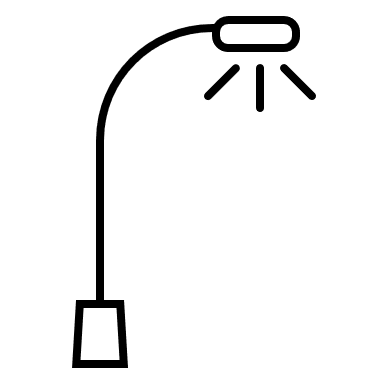 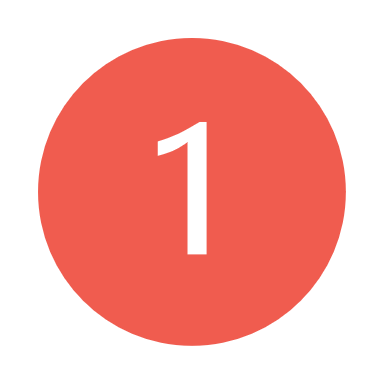 Feitelijke context
feitelijk
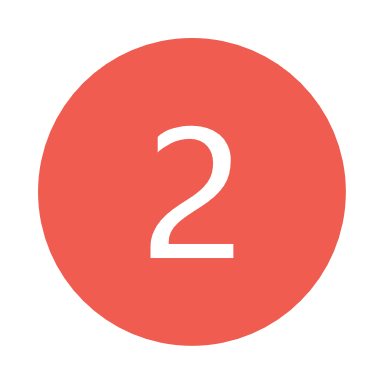 Conflicterende waarden
onderliggend
7
Illustratie
Art. 318 BW:

§ 1. Tenzij het kind bezit van staat heeft ten aanzien van de echtgenoot, kan het vermoeden van vaderschap worden betwist voor de familierechtbank door de moeder, het kind, de man ten aanzien van wie de afstamming vaststaat de man die het vaderschap van het kind opeist en de vrouw die het meemoederschap van het kind opeist.

§ 2. De vordering van de moeder moet worden ingesteld binnen een jaar na de geboorte. De vordering van de echtgenoot moet worden ingesteld binnen een jaar na de ontdekking van het feit dat hij niet de vader van het kind is, die van de man die het vaderschap van het kind opeist moet worden ingesteld binnen het jaar na de ontdekking van het feit dat hij de vader van het kind is en die van het kind moet worden ingesteld op zijn vroegst op de dag waarop het de leeftijd van twaalf jaar heeft bereikt en uiterlijk op de dag waarop het de leeftijd van tweeëntwintig jaar heeft bereikt of binnen een jaar na de ontdekking van het feit dat de echtgenoot zijn vader niet is. De vordering van de vrouw die het meemoederschap van het kind opeist, moet worden ingesteld binnen een jaar na de ontdekking van het feit dat zij overeenkomstig artikel 7 van de wet van 6 juli 2007 betreffende de medisch begeleide voortplanting en de bestemming van de overtallige embryo's en de gameten heeft toegestemd in de verwekking en de verwekking hiervan het gevolg kan zijn.
8
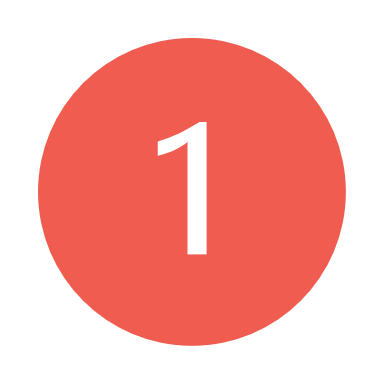 Niet-exclusief
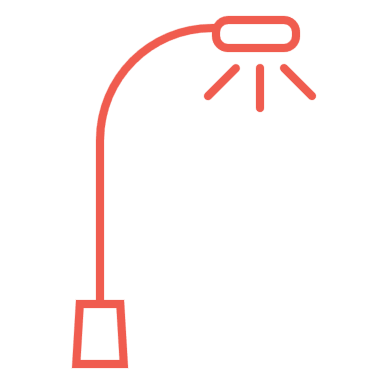 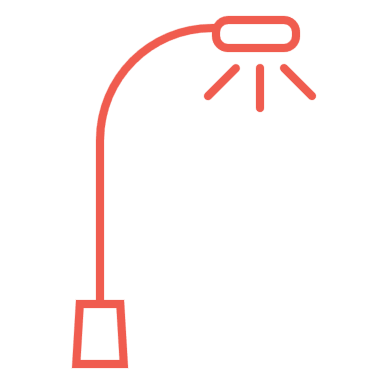 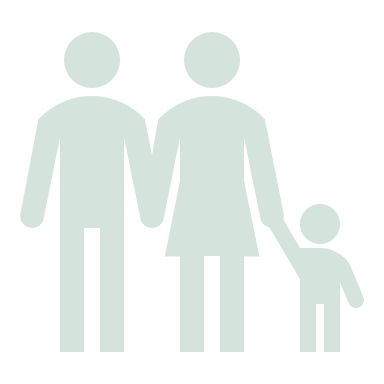 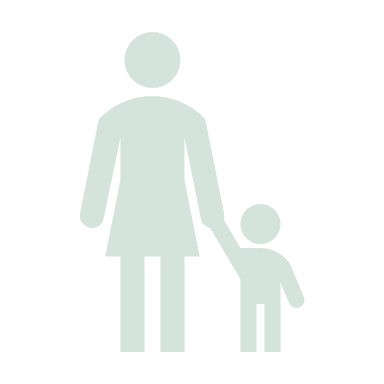 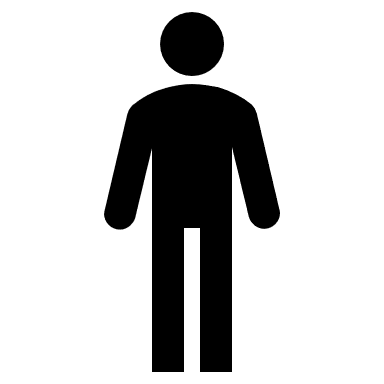 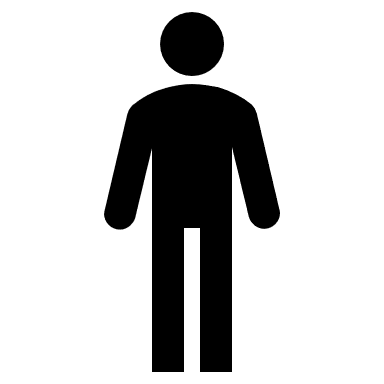 9
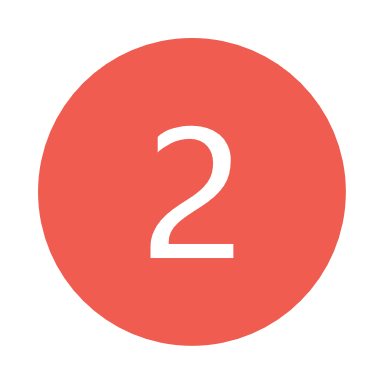 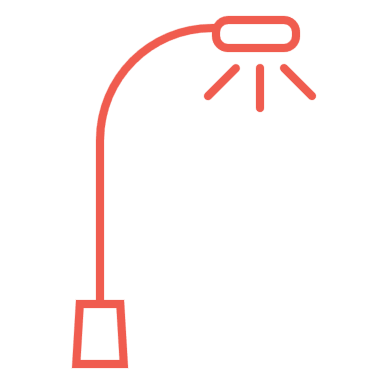 abstract
“Ten eerste beoogt het voorgestelde amendement degenen die een vordering mogen instellen te beperken tot de personen die daadwerkelijk belanghebbenden zijn, namelijk de echtgenoot, de moeder, het kind en de persoon die het vaderschap of het moederschap van het kind opeist.

Vervolgens lijkt het ons nodig de gezinscel van het kind zoveel mogelijk te beschermen door eensdeels het bezit van staat te behouden die overeenstemt met de situatie van een kind dat door iedereen werkelijk als het kind van zijn ouders wordt beschouwd, ook al strookt dat niet met de biologische afstamming, en anderdeels door termijnen te bepalen voor het instellen van de vordering”
Bron: Parl. St., Kamer, 2004-2005, DOC 51-0597/026, p. 6, en DOC 51-0597/032, p. 31
“genetische < socio-affectieve werkelijkheid”
10
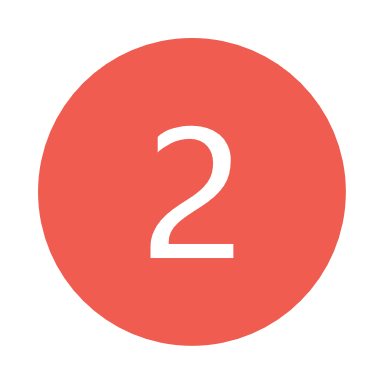 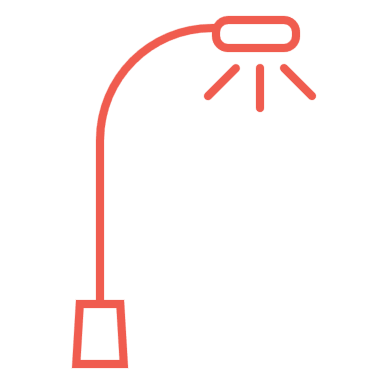 abstract
“Ten eerste beoogt het voorgestelde amendement degenen die een vordering mogen instellen te beperken tot de personen die daadwerkelijk belanghebbenden zijn, namelijk de echtgenoot, de moeder, het kind en de persoon die het vaderschap of het moederschap van het kind opeist.

Vervolgens lijkt het ons nodig de gezinscel van het kind zoveel mogelijk te beschermen door eensdeels het bezit van staat te behouden die overeenstemt met de situatie van een kind dat door iedereen werkelijk als het kind van zijn ouders wordt beschouwd, ook al strookt dat niet met de biologische afstamming, en anderdeels door termijnen te bepalen voor het instellen van de vordering”
Bron: Parl. St., Kamer, 2004-2005, DOC 51-0597/026, p. 6, en DOC 51-0597/032, p. 31
“genetische < socio-affectieve werkelijkheid”
11
Uitdaging: Deels-Verhullende rechtstaal
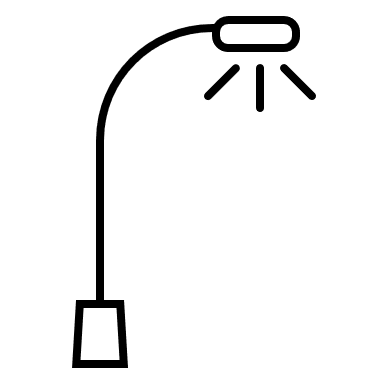 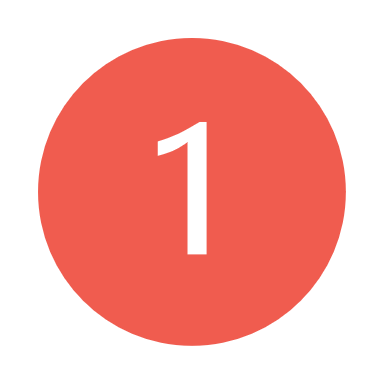 Feitelijke context
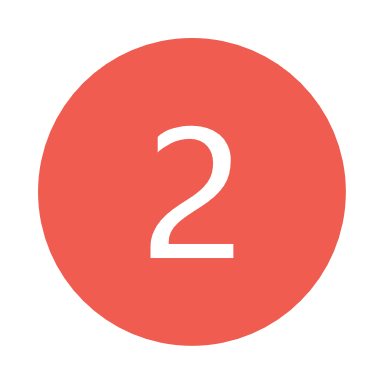 Conflicterende waarden
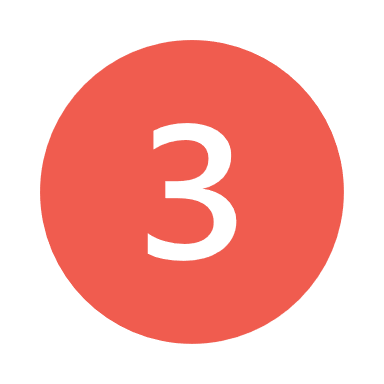 12
Illustratie
Art. 318 BW:

§ 1. Tenzij het kind bezit van staat heeft ten aanzien van de echtgenoot, kan het vermoeden van vaderschap worden betwist voor de familierechtbank door de moeder, het kind, de man ten aanzien van wie de afstamming vaststaat de man die het vaderschap van het kind opeist en de vrouw die het meemoederschap van het kind opeist.

§ 2. De vordering van de moeder moet worden ingesteld binnen een jaar na de geboorte. De vordering van de echtgenoot moet worden ingesteld binnen een jaar na de ontdekking van het feit dat hij niet de vader van het kind is, die van de man die het vaderschap van het kind opeist moet worden ingesteld binnen het jaar na de ontdekking van het feit dat hij de vader van het kind is en die van het kind moet worden ingesteld op zijn vroegst op de dag waarop het de leeftijd van twaalf jaar heeft bereikt en uiterlijk op de dag waarop het de leeftijd van tweeëntwintig jaar heeft bereikt of binnen een jaar na de ontdekking van het feit dat de echtgenoot zijn vader niet is. De vordering van de vrouw die het meemoederschap van het kind opeist, moet worden ingesteld binnen een jaar na de ontdekking van het feit dat zij overeenkomstig artikel 7 van de wet van 6 juli 2007 betreffende de medisch begeleide voortplanting en de bestemming van de overtallige embryo's en de gameten heeft toegestemd in de verwekking en de verwekking hiervan het gevolg kan zijn.
13
Uitdaging: Deels-Verhullende rechtstaal
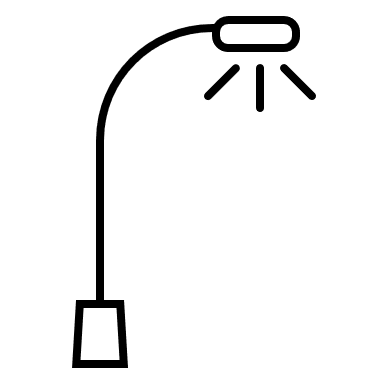 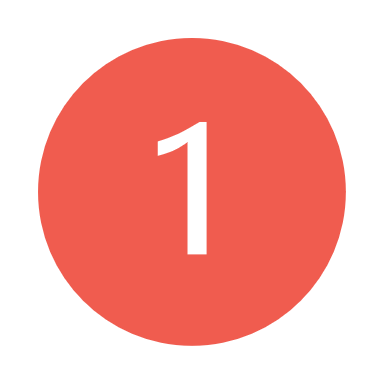 Feitelijke context
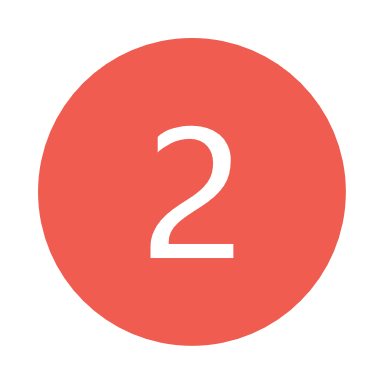 Conflicterende waarden
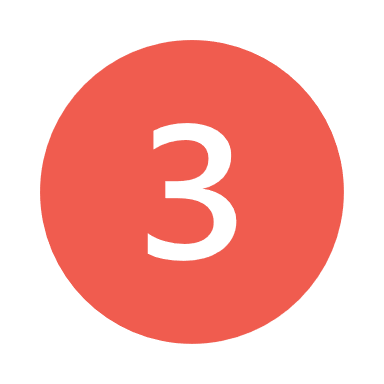 Waardenevenwicht
14
Uitdaging: Deels-Verhullende rechtstaal
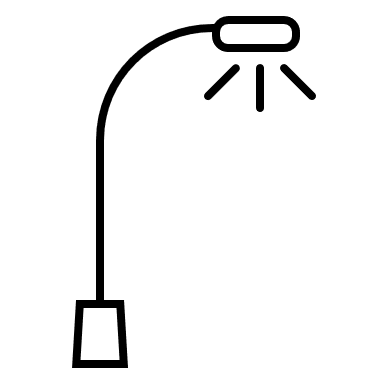 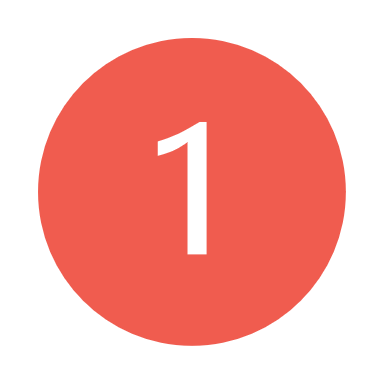 feitelijk
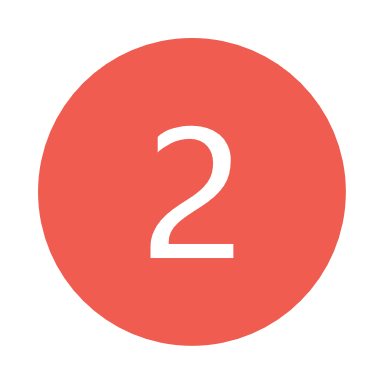 Conflicterende waarden
onderliggend
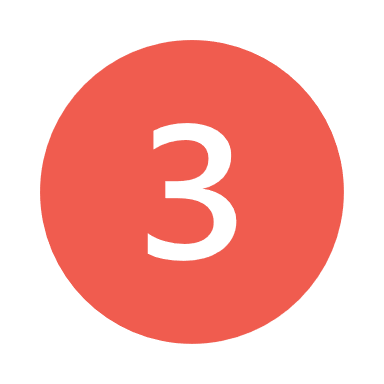 ?
Waardenevenwicht
15
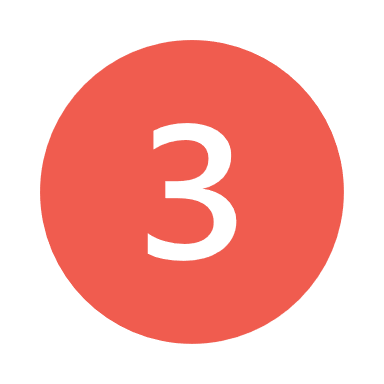 Interpretatie-behoeftig waardenevenwicht
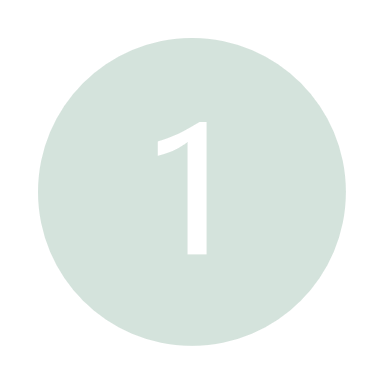 “Gezinscel zoveel mogelijk beschermen, zelfs ten koste van de genetische werkelijkheid”
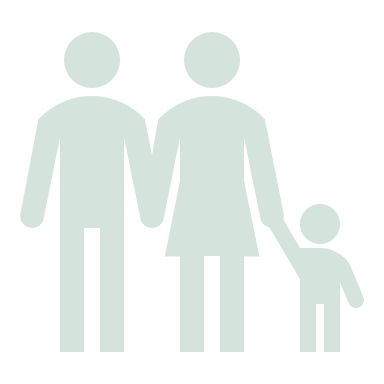 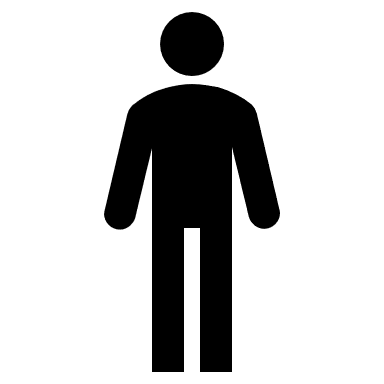 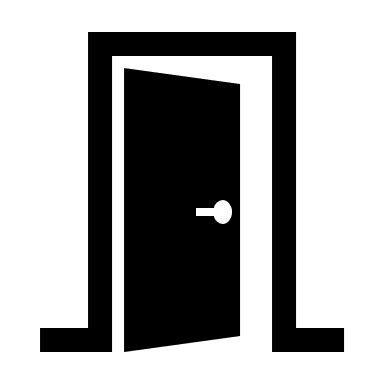 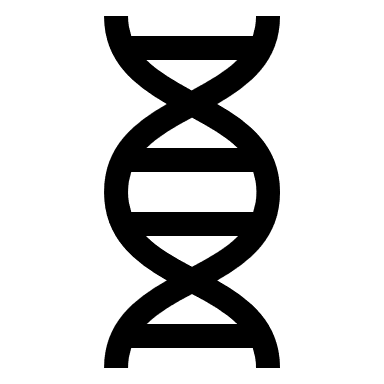 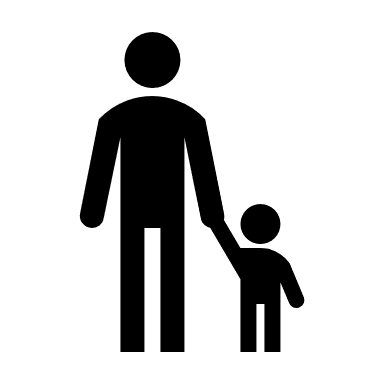 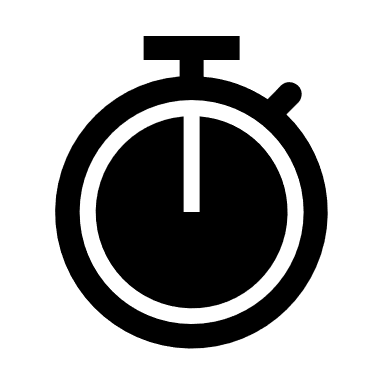 16
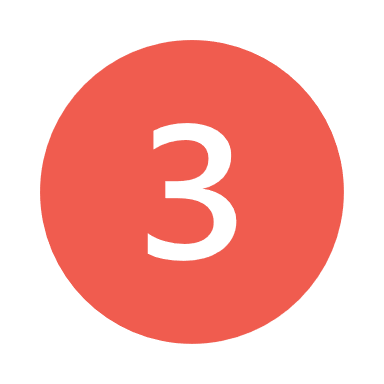 Interpretatie-behoeftig waardenevenwicht
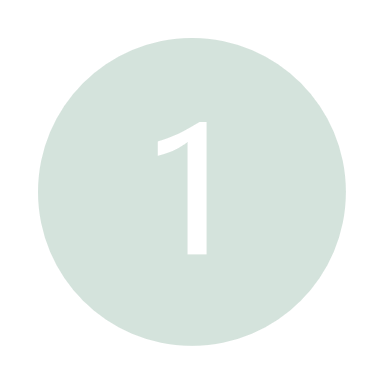 “Gezinscel zoveel mogelijk beschermen, zelfs ten koste van de genetische werkelijkheid”
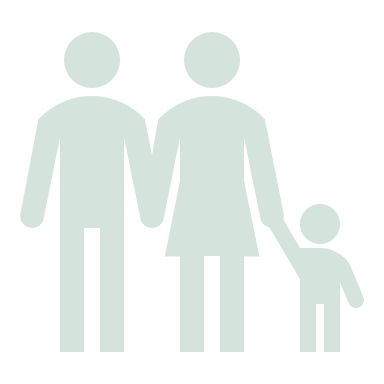 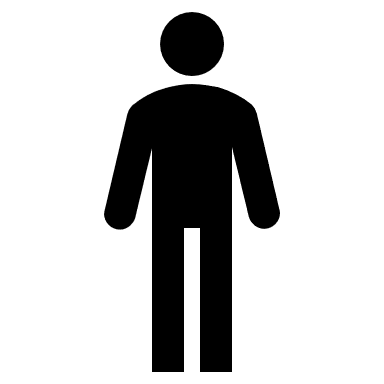 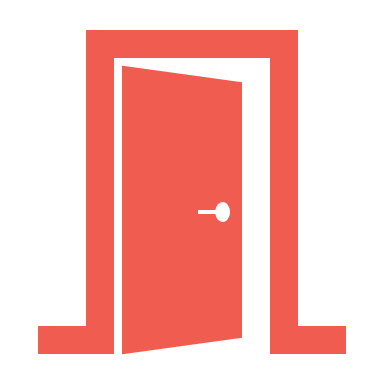 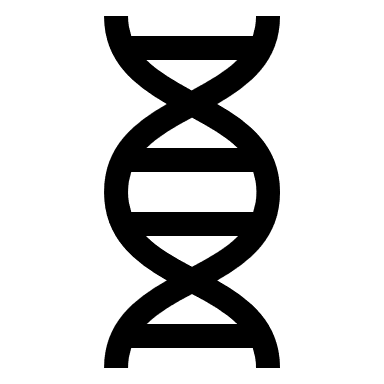 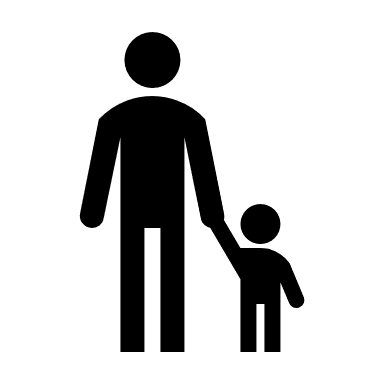 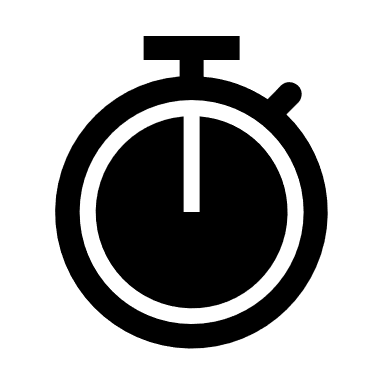 17
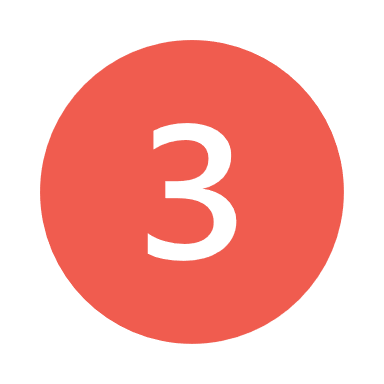 Interpretatie-behoeftig waardenevenwicht
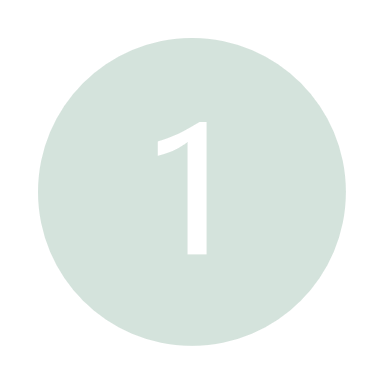 “Gezinscel zoveel mogelijk beschermen, zelfs ten koste van de genetische werkelijkheid”
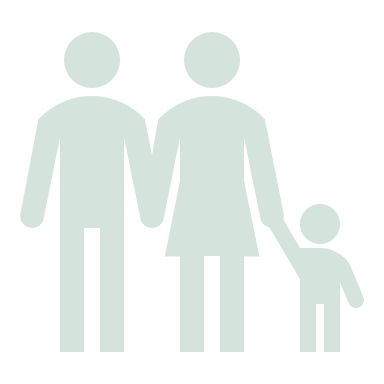 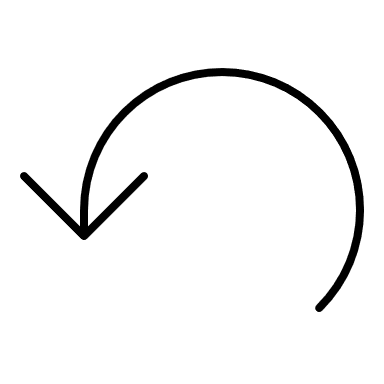 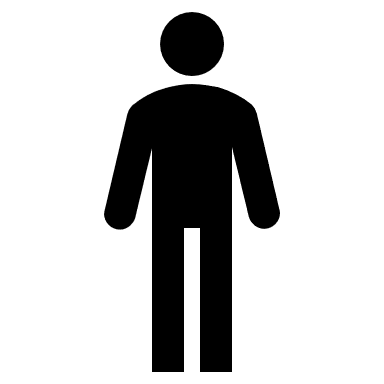 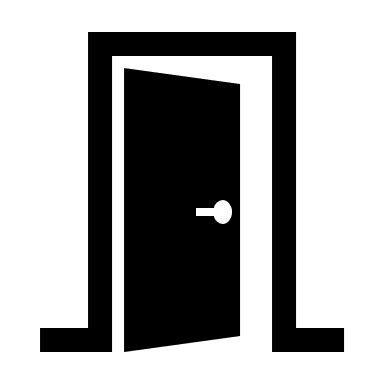 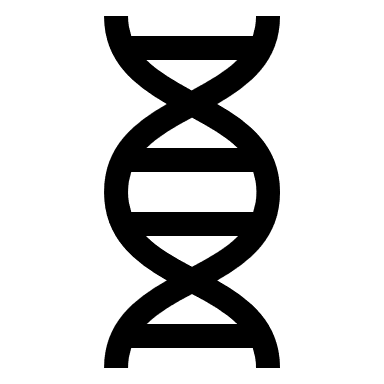 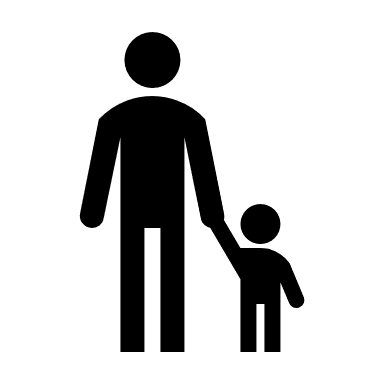 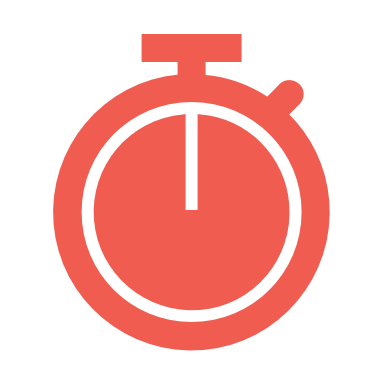 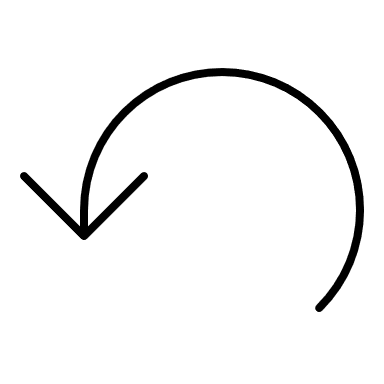 18
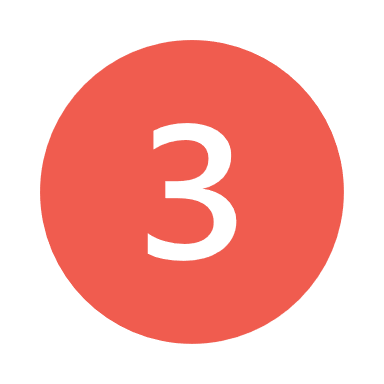 Interpretatie-behoeftig waardenevenwicht
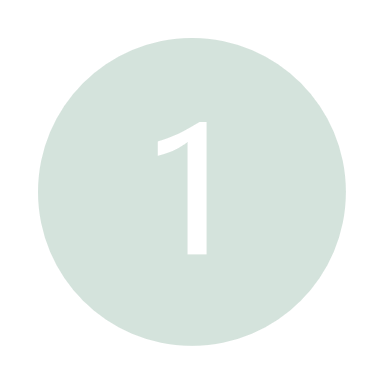 “Gezinscel zoveel mogelijk beschermen, zelfs ten koste van de genetische werkelijkheid”
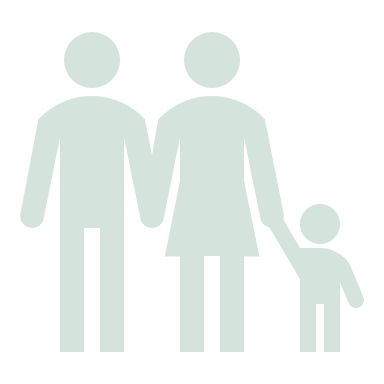 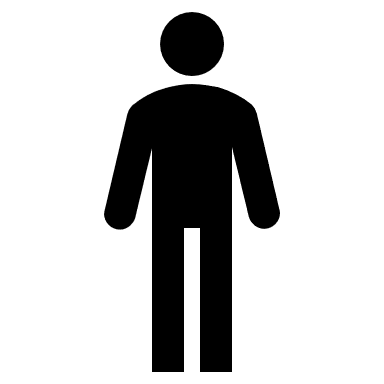 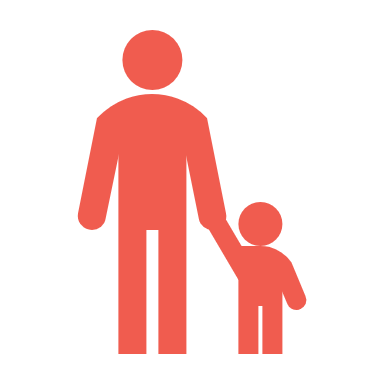 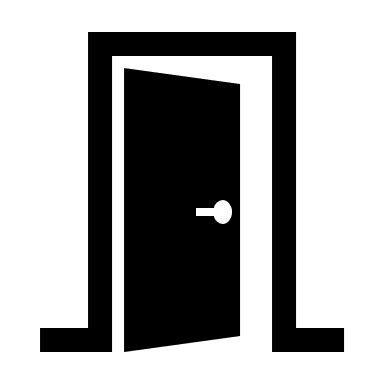 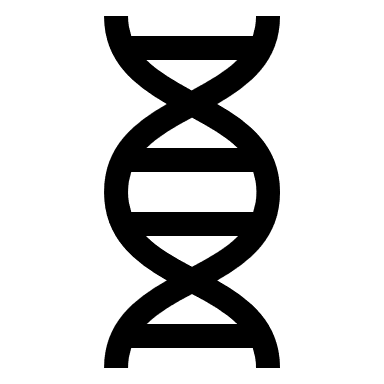 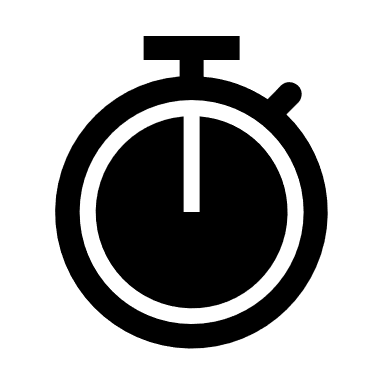 19
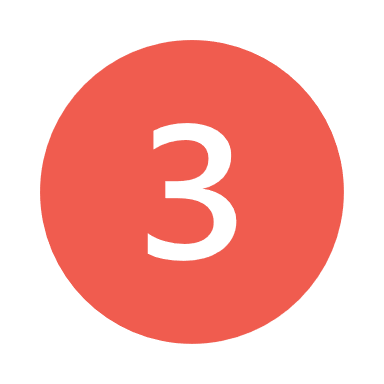 Interpretatie-behoeftig waardenevenwicht
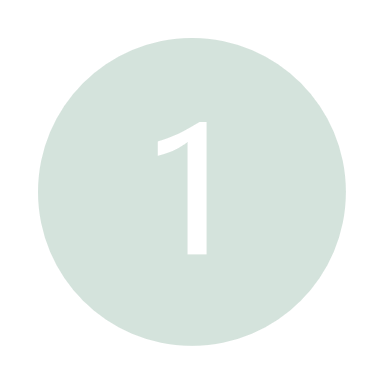 “Minstens 1 reële kans voor de genetische vader om zijn juridisch vaderschap vast te stellen, zelfs ten koste van een gezinscel”
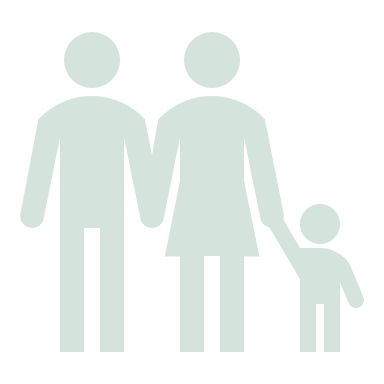 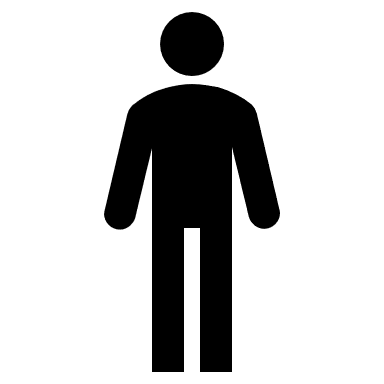 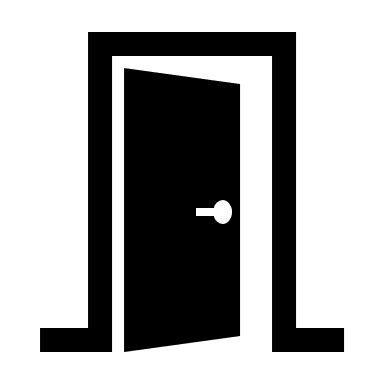 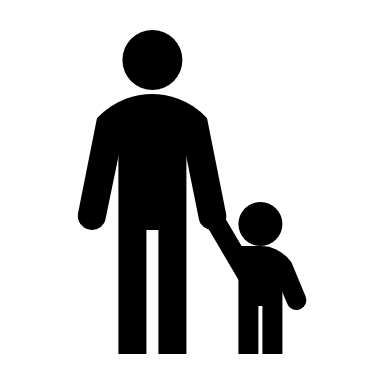 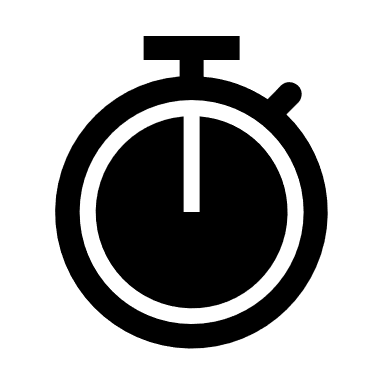 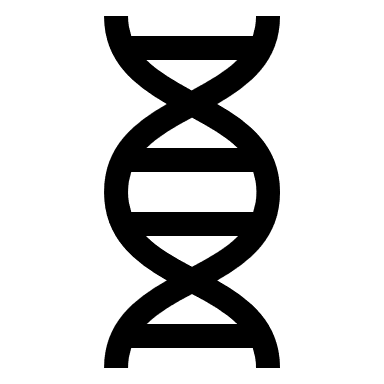 20
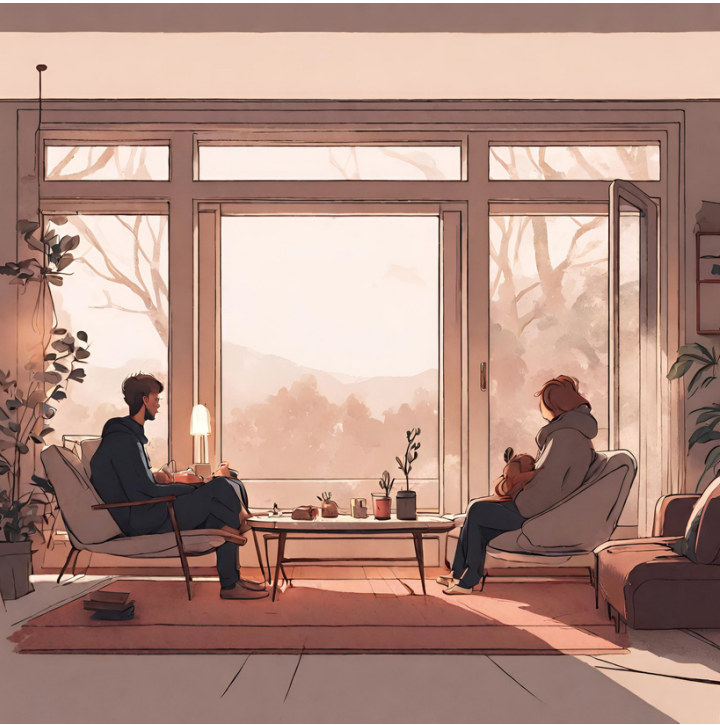 Conclusie
Brr, het is hier koud
Vind ik ook
21
Bron: afbeelding AI-gegeneerd met Magic Media by Canva.